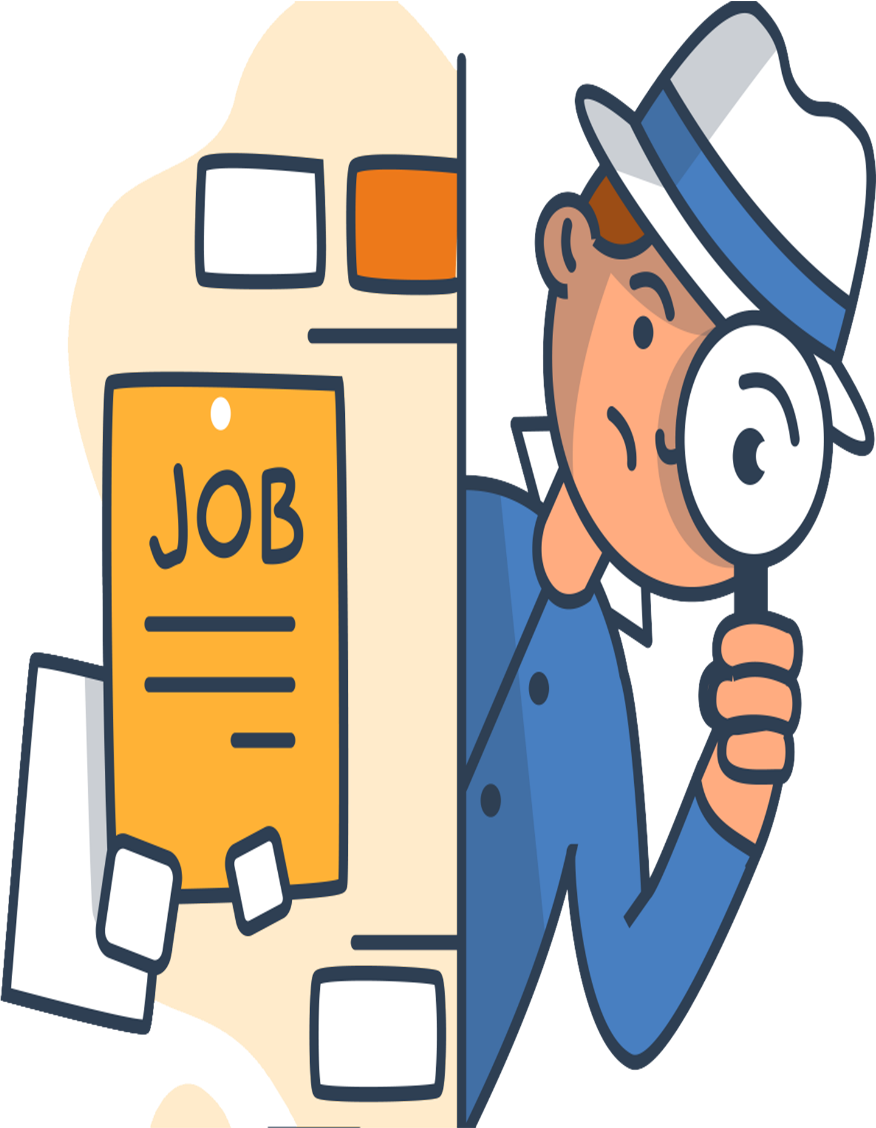 Mega Goal 1.1
Unit 2 GAME
Careers
By: Essa Al Hussaini
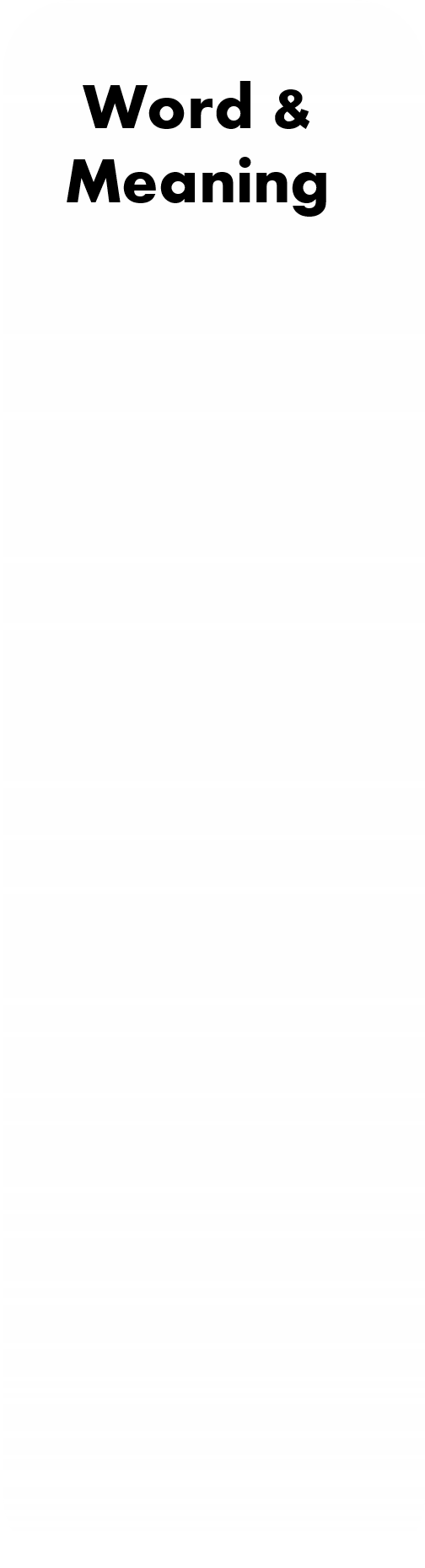 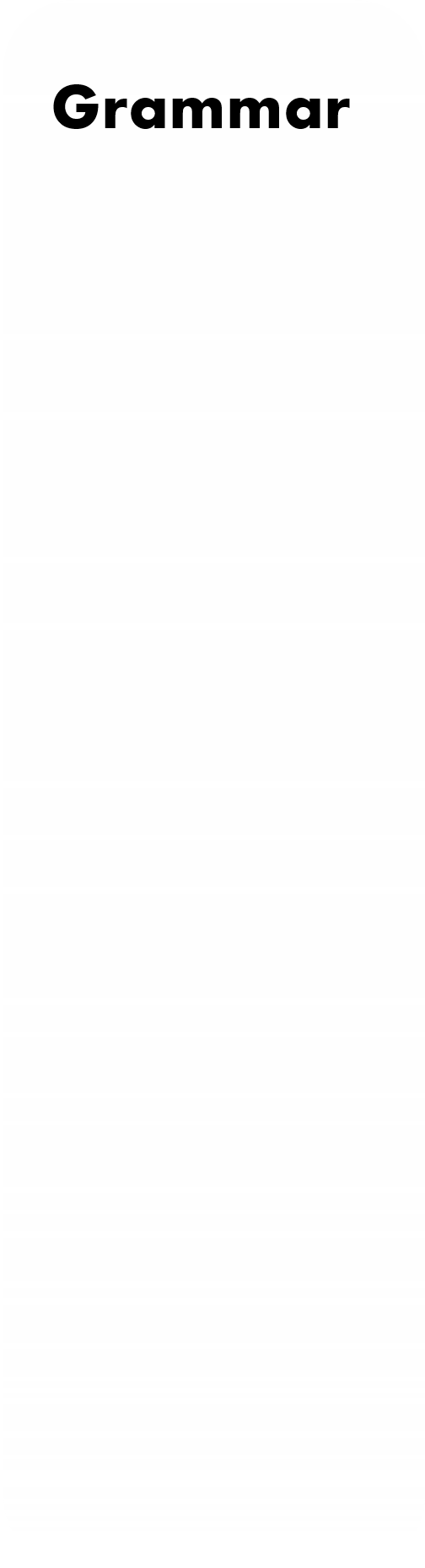 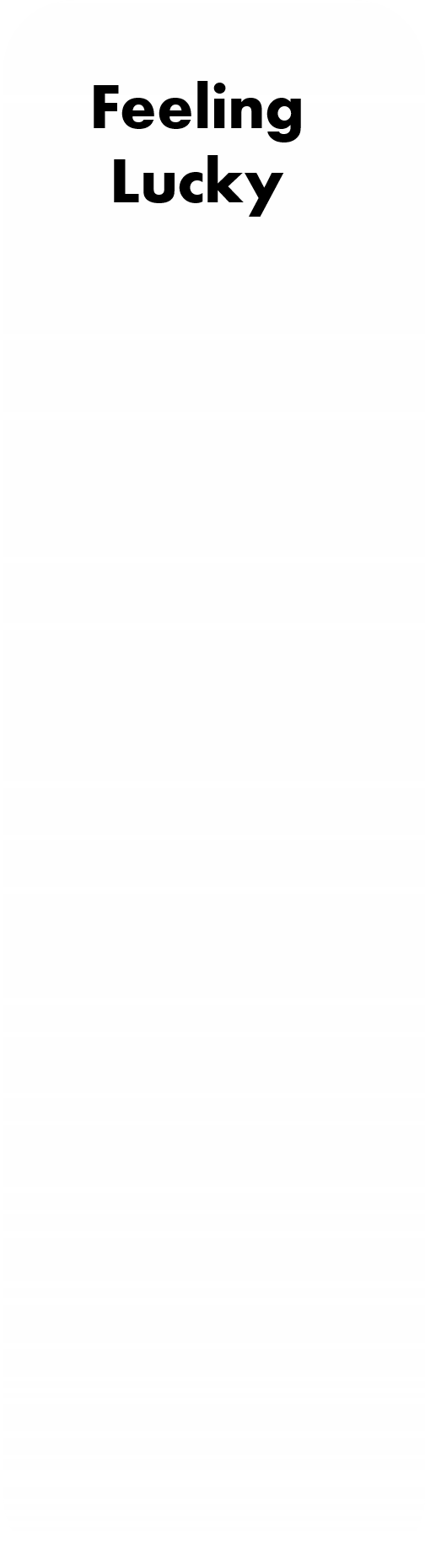 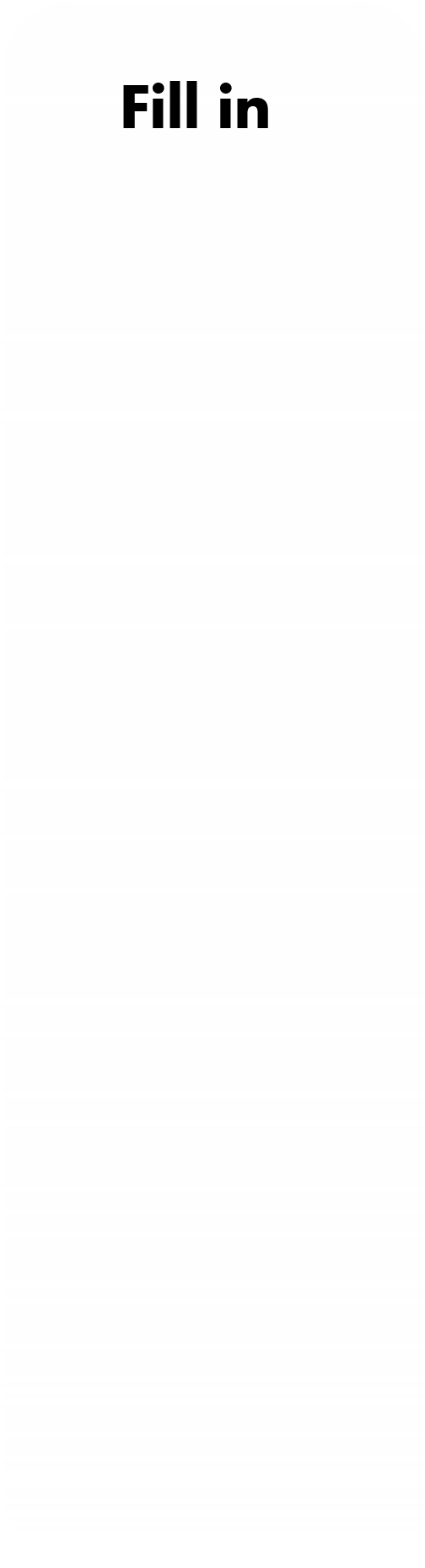 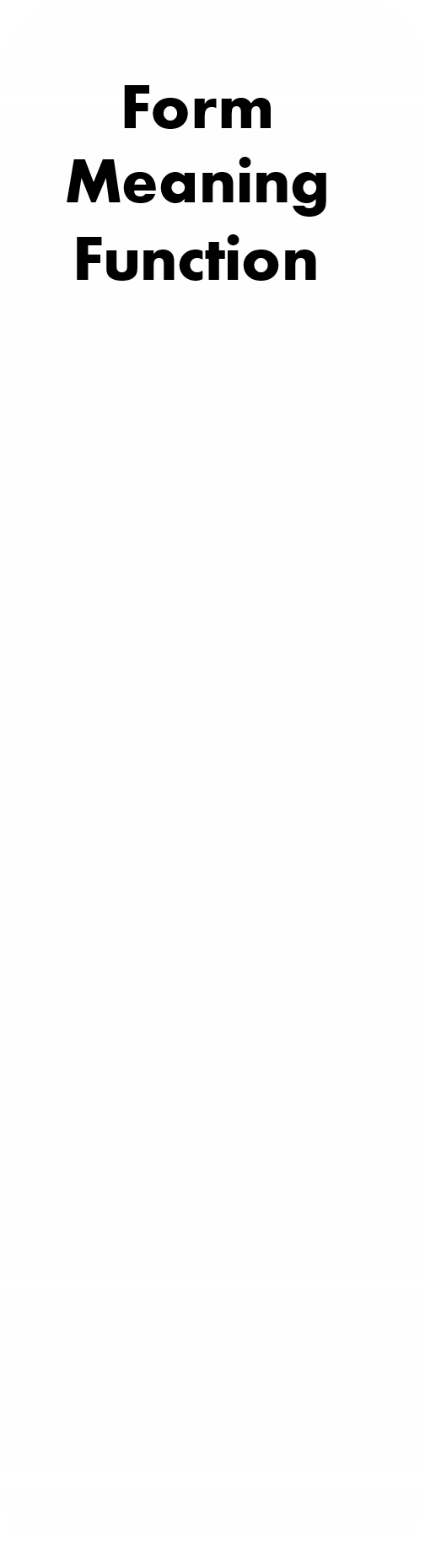 U2
Careers
1
1
1
1
1
2
2
2
2
2
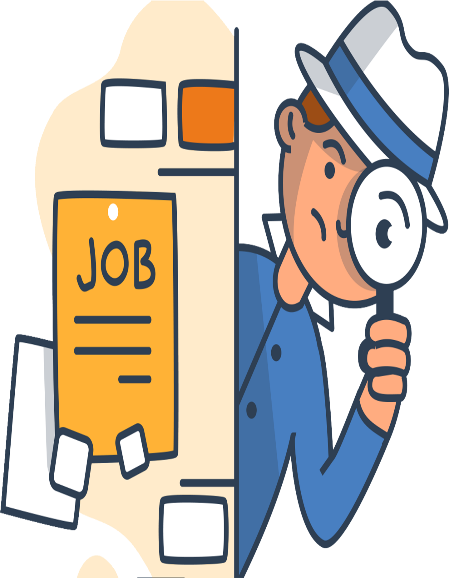 3
3
3
3
3
4
4
4
4
4
5
5
5
5
5
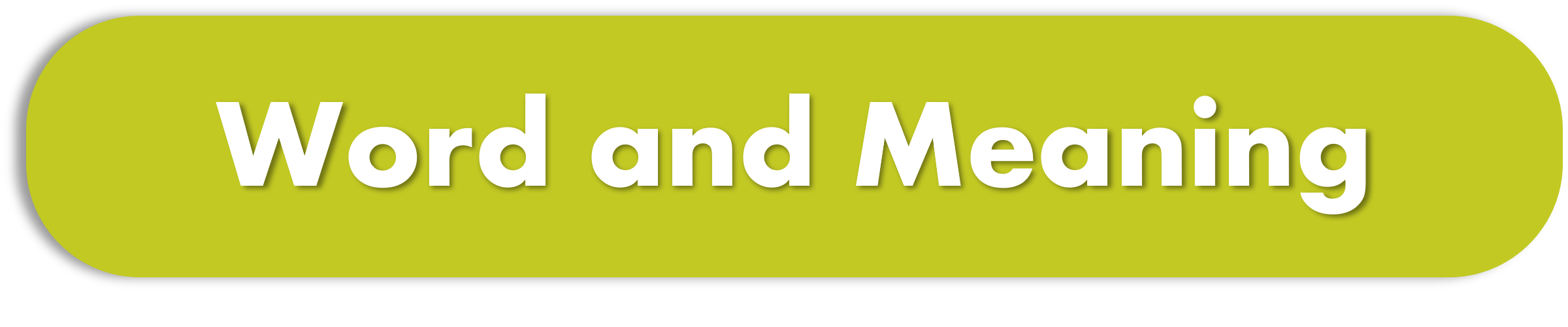 the opposite of  "confident"   is
sociable
doubtless
uncertain
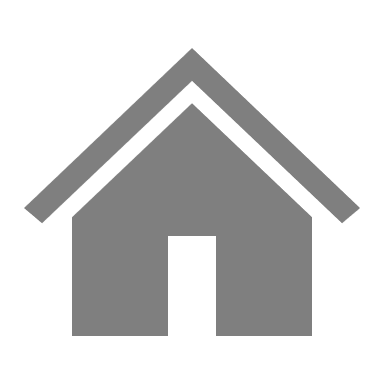 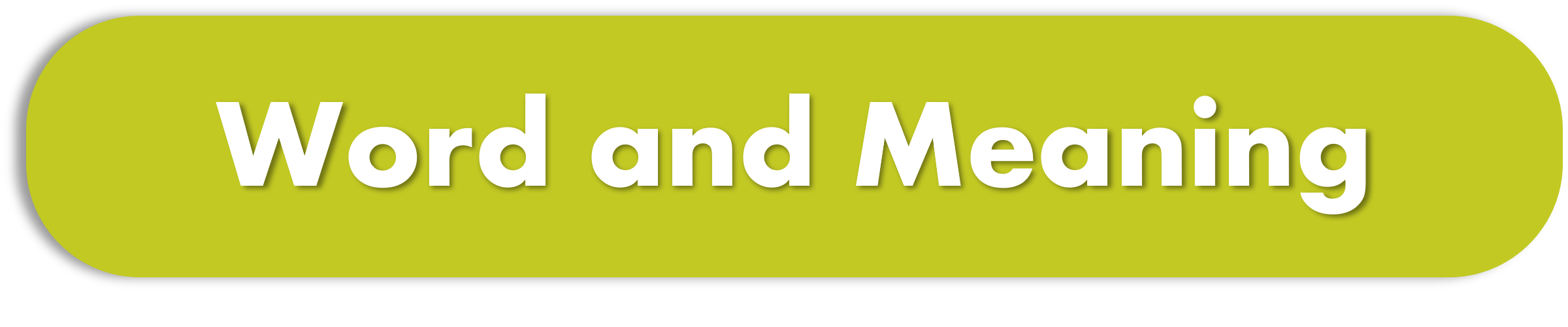 Oops!!
WRONG
ability to use time and space wisely
ability to solve problems
Computer skills  mean
ability to use technology
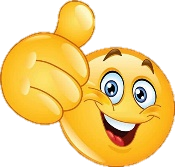 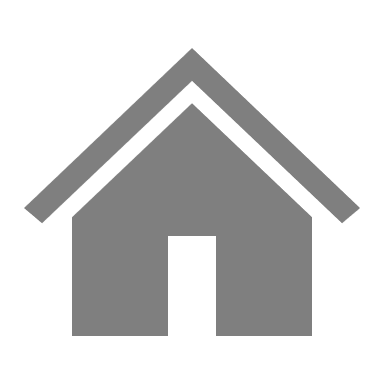 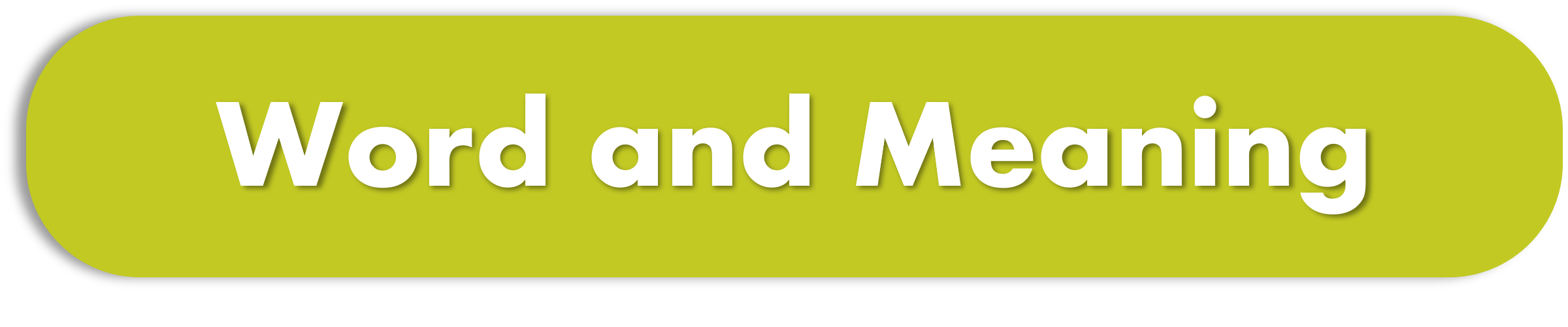 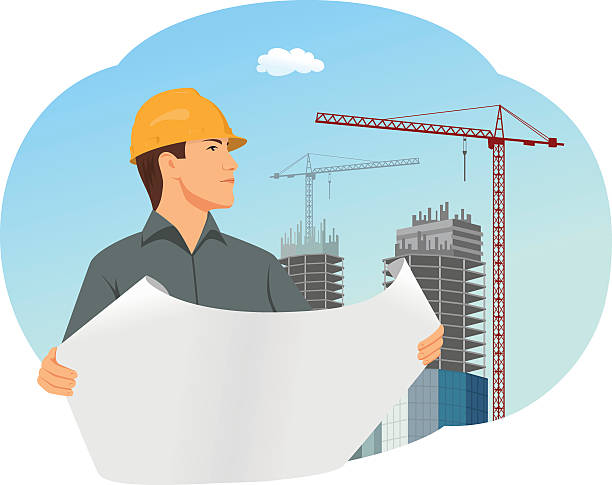 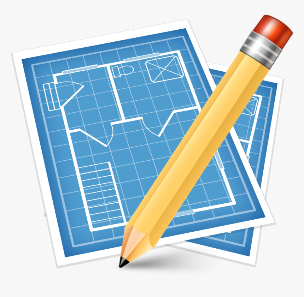 The environmental engineer
 needs to be able to read ____________.
blueprints
bluetooth
blue magazine
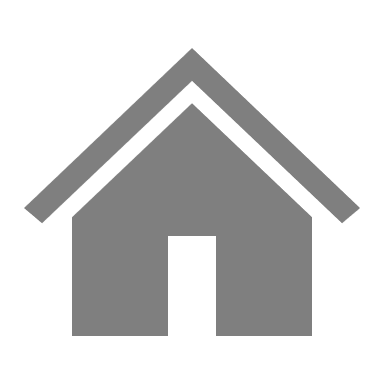 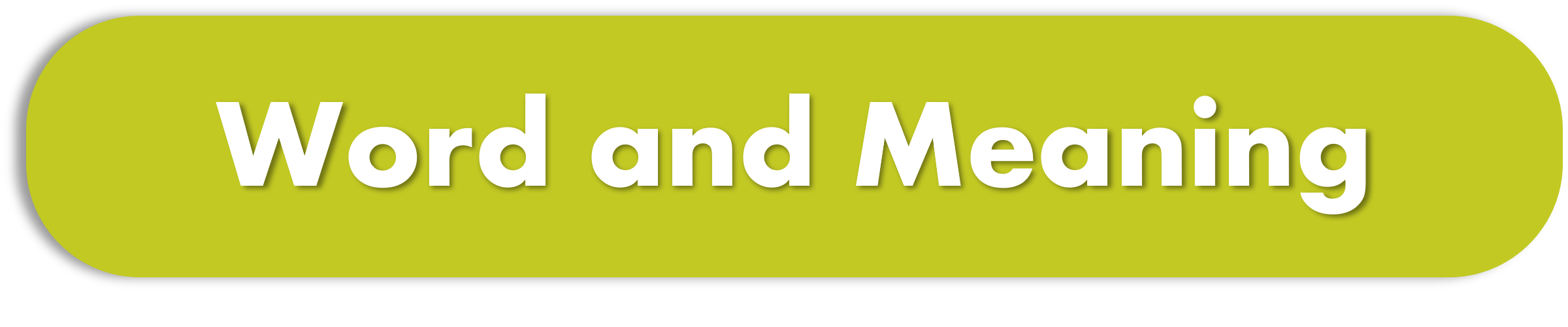 Oops!!
WRONG
Oops!!
WRONG
ability to get along with people
ability to solve problems
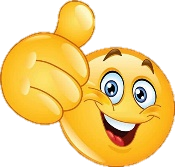 Analytical skills mean
ability to write and speak clearly
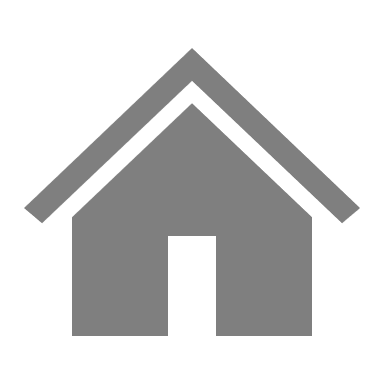 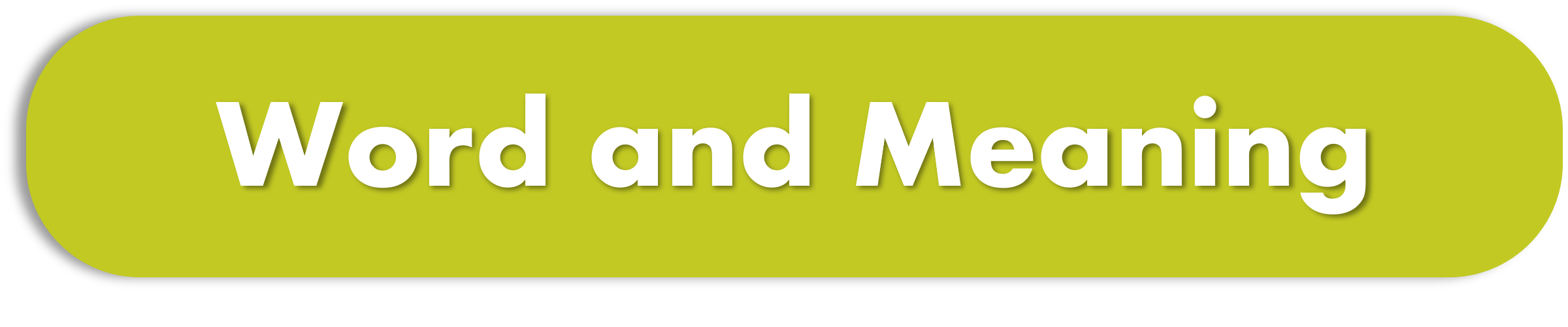 To be a TV reporter, you must be friendly and outgoing.
patient
hardworking
sociable
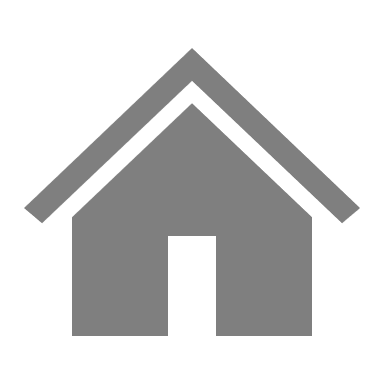 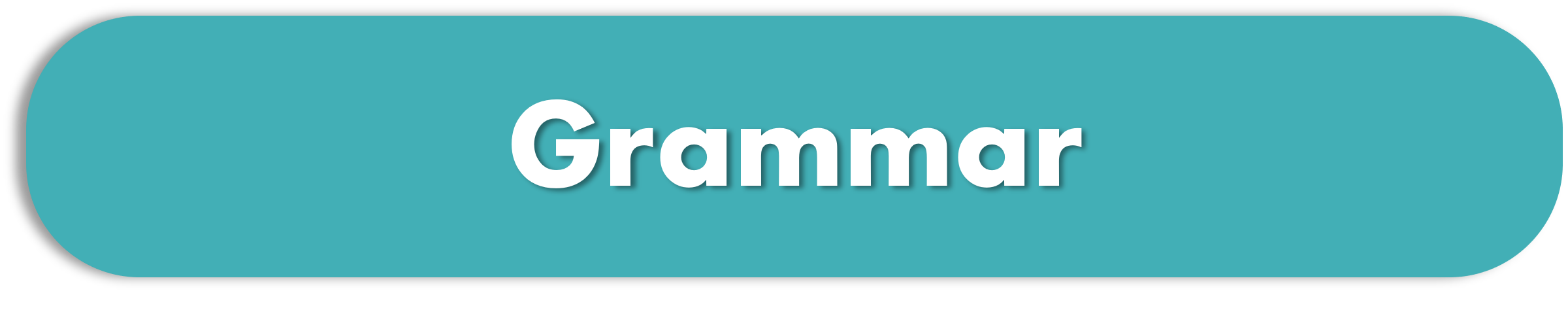 You are good at _________ cars.
repairing
repair
repairs
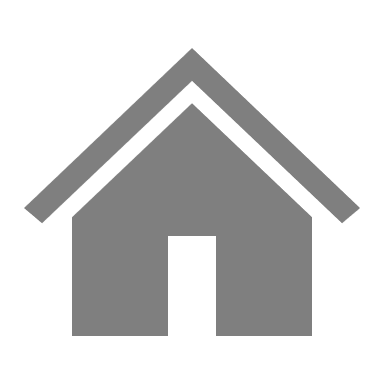 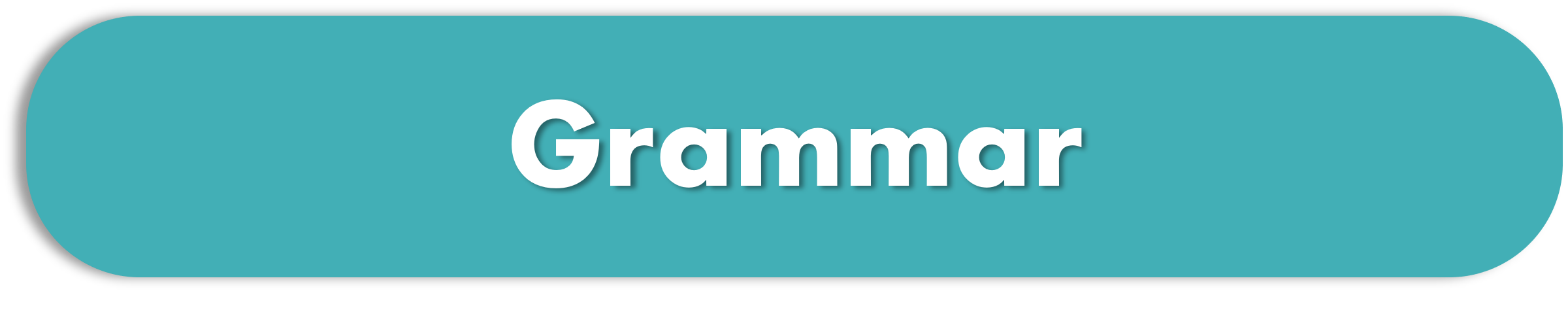 Ali is _________ reading novels.
interested at
interested in
good in
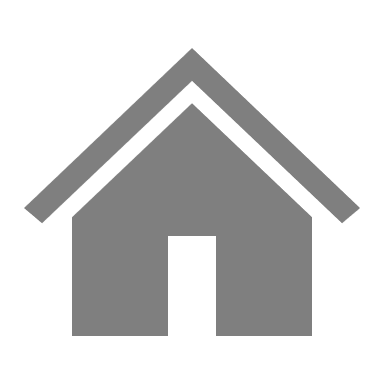 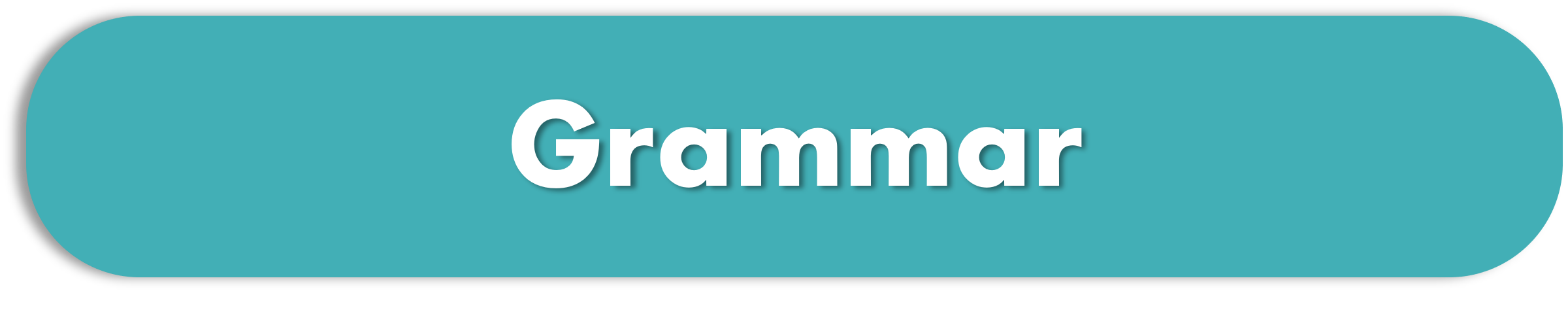 Nora (read) ______ a book for two hours.
has been reading
have been reading
has reading
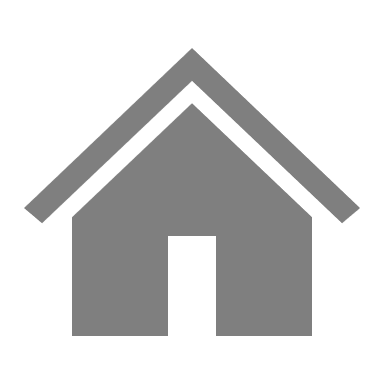 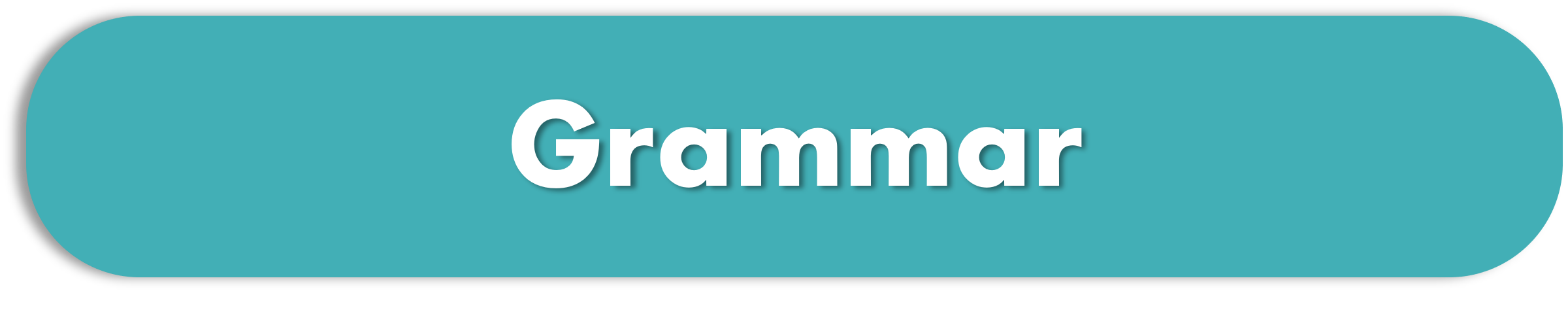 I (write) _________ 30 pages.
have been writing
have wrote
have written
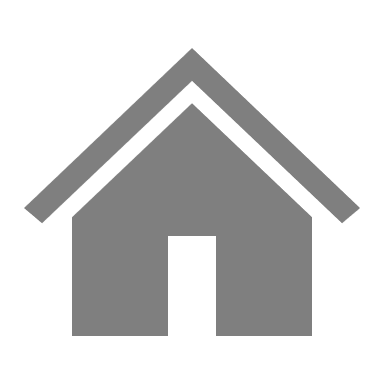 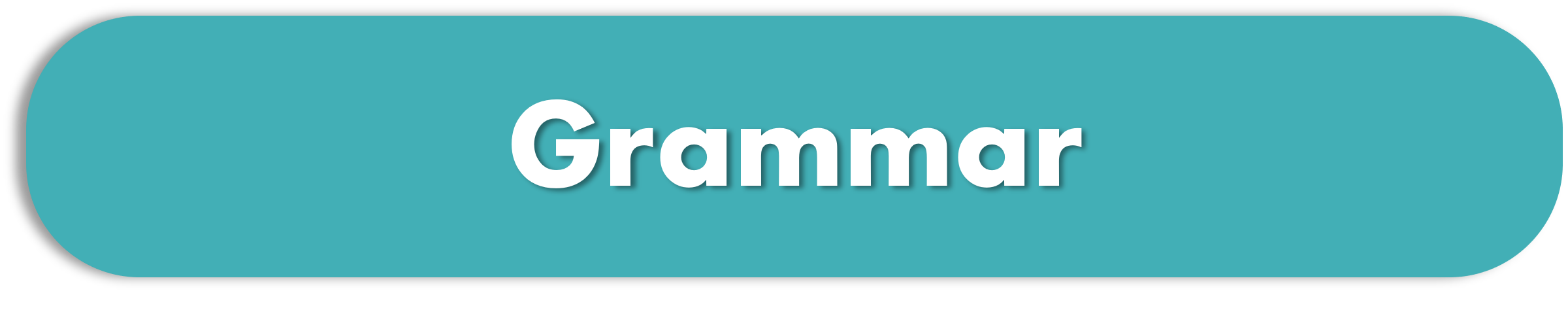 lessons has she explained?
Where
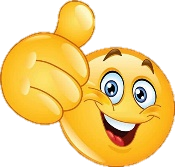 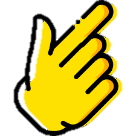 Oops!!
WRONG
When
have you been playing football?
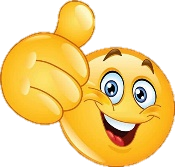 How many
do they work?
- They work for a restaurant.
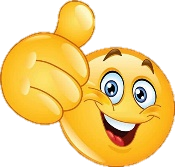 How long
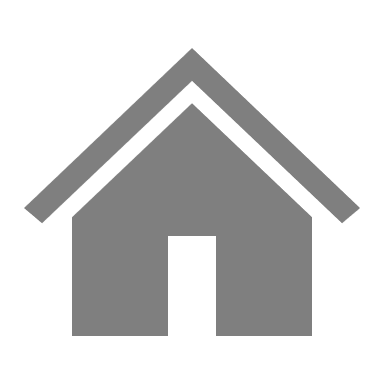 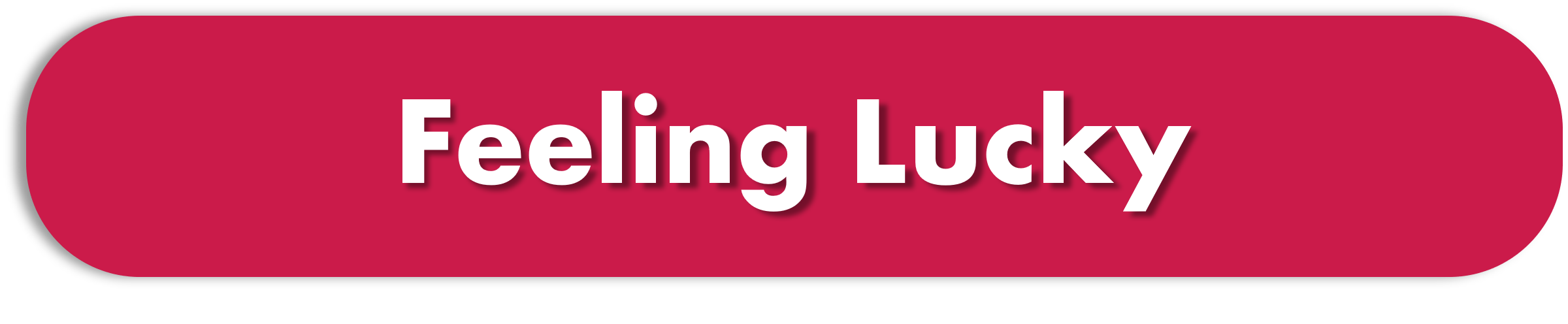 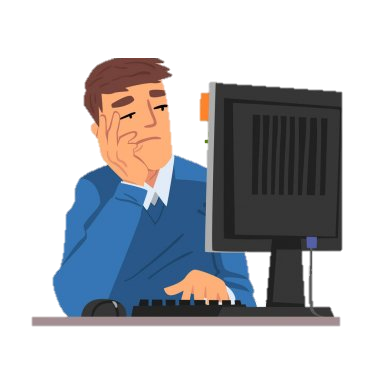 It’s the same thing day after day.

I’m ________. I need to change the routine.
luckily
bored to death
very excited
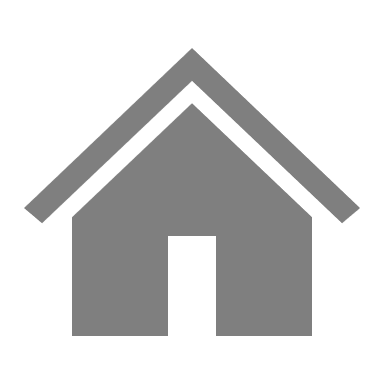 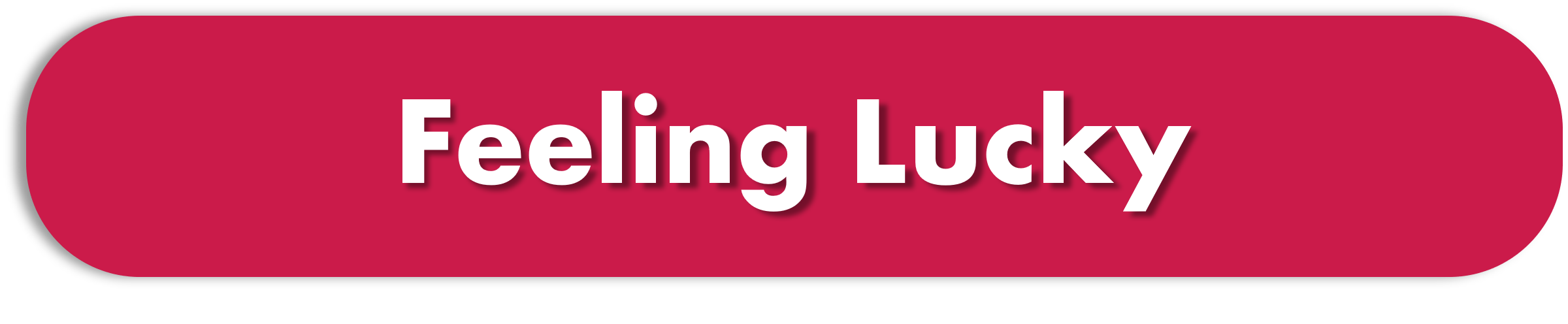 Cross out the odd word
intelligent
confident
organized
résumé
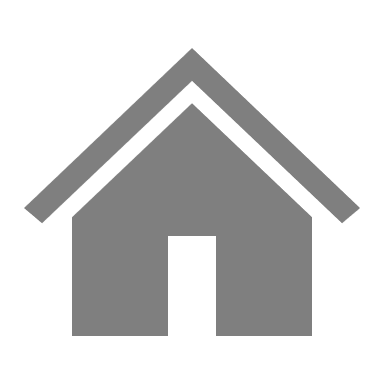 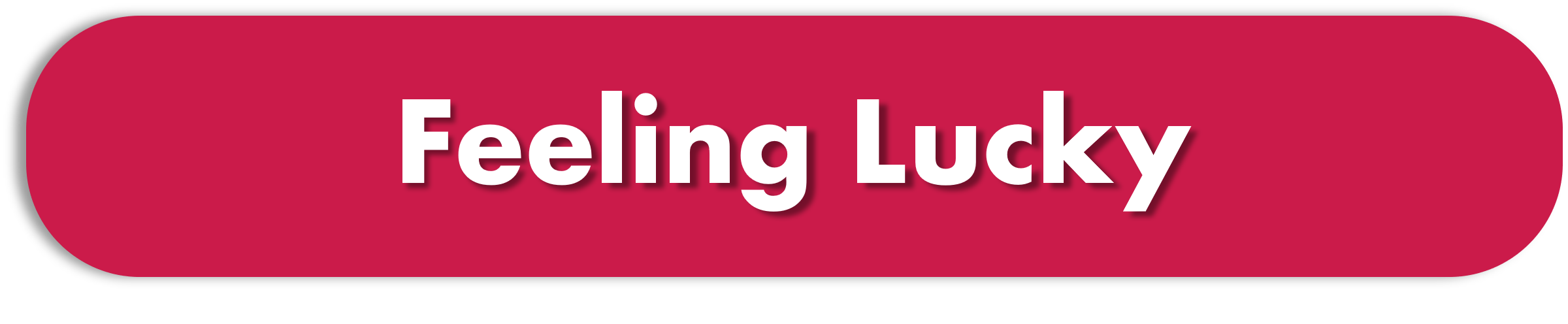 Cross out the odd word
job profile
sculptor
TV host
designer
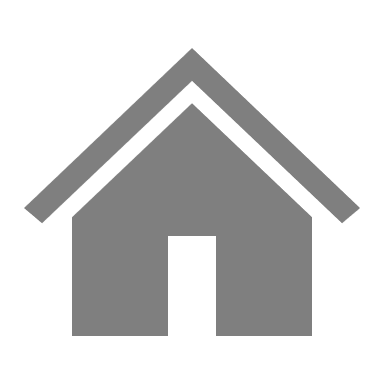 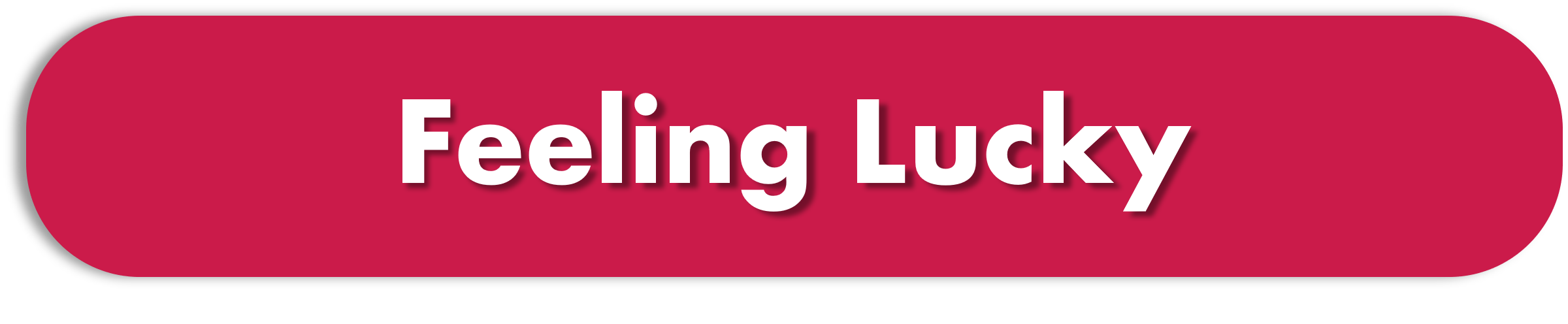 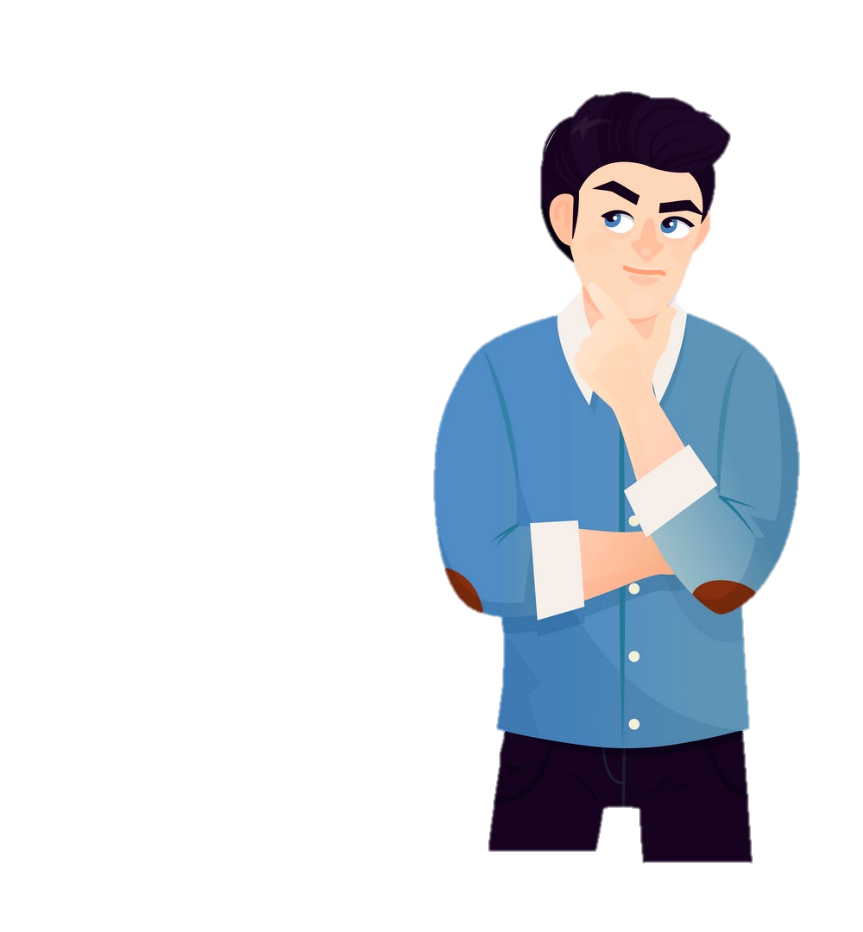 When I was little I used to go to the park ______________ .
bored to death
talk me out of it
day in and day out
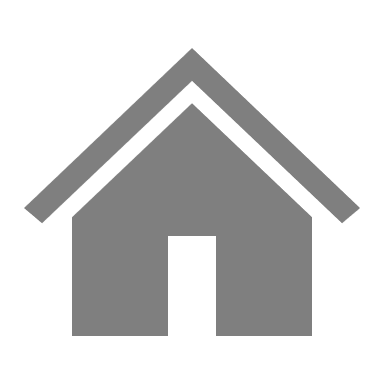 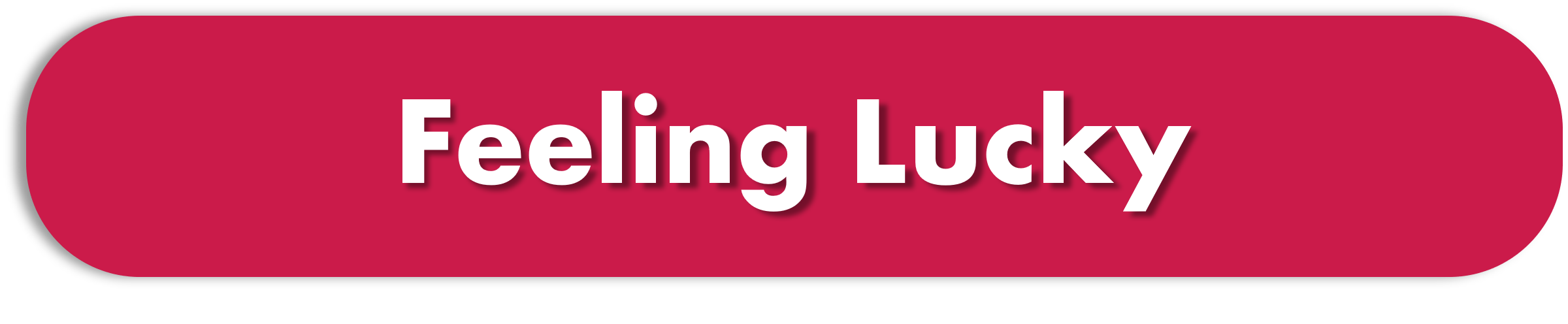 a dedicated and enthusiastic professional
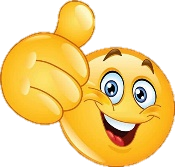 Qualification
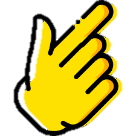 Oops!!
WRONG
Quality
five successful years in PR in large corporations
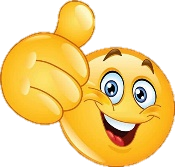 Jobs
Experience
Bachelor’s Degree
Master’s Degree
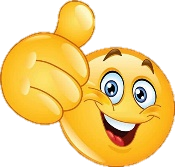 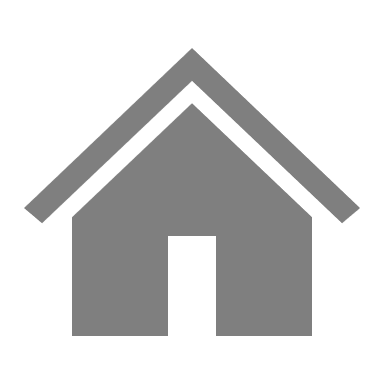 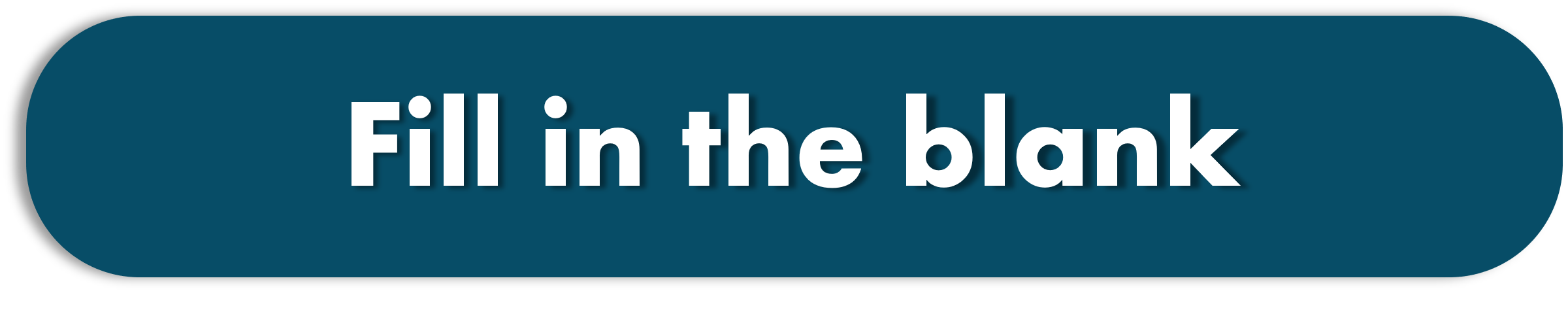 reporter
watch repairer
dentist
are examples of _____________ .
jobs
quality
experience
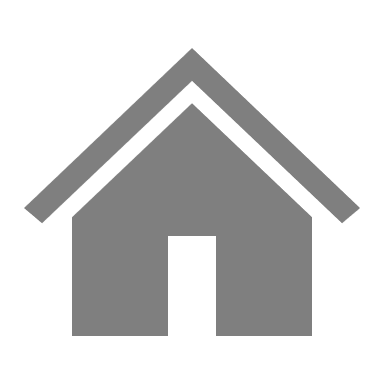 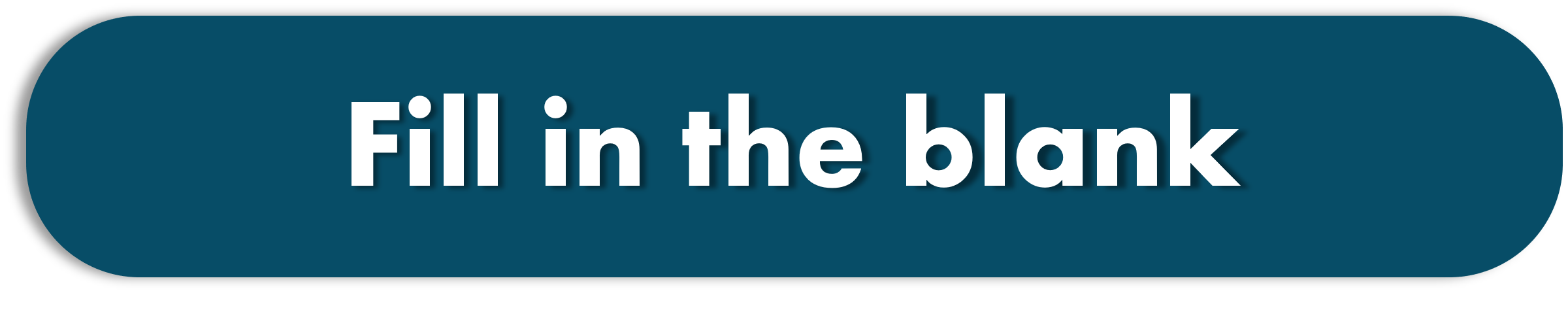 Khaled has different __________ . He is organized, reliable good at using computer.
degrees
qualities
qualifications
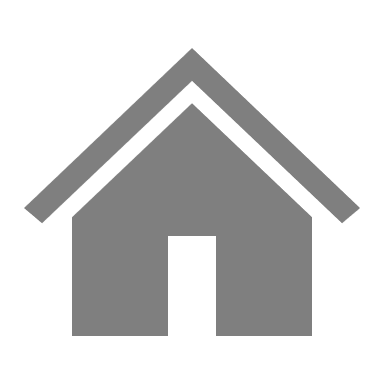 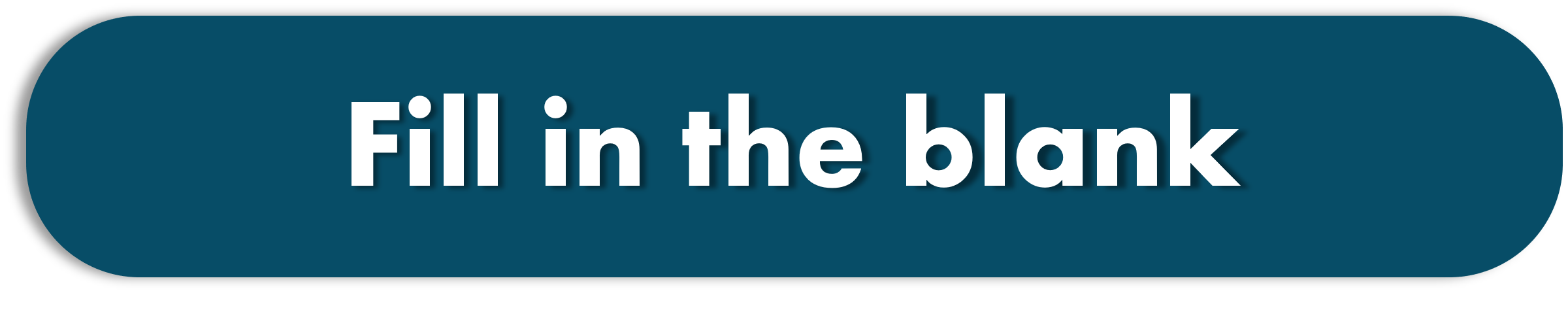 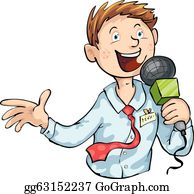 A  _____________should be interested in following news events.
TV guest
TV host
journalist
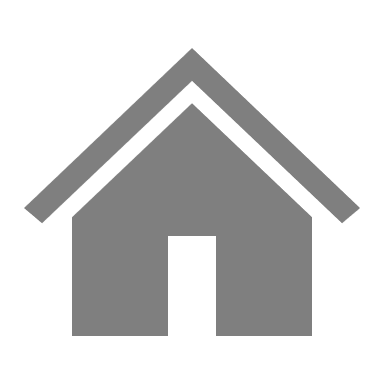 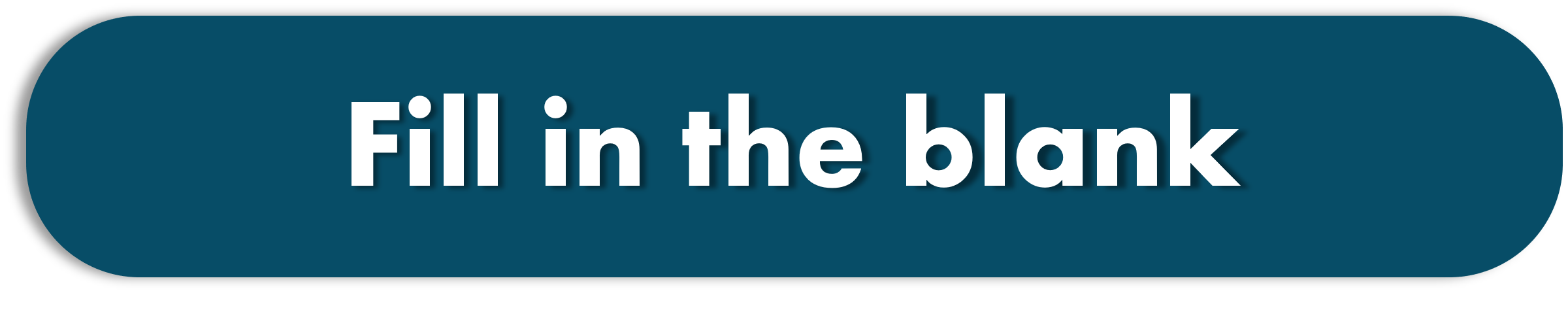 Our interns research information about ______ (exciting) topic.
hot
boring
unwanted
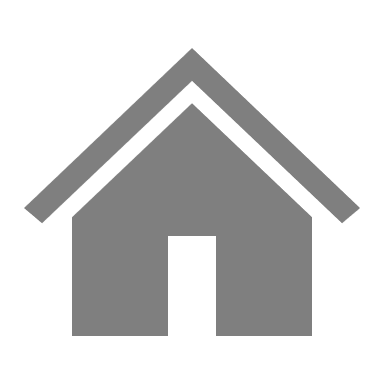 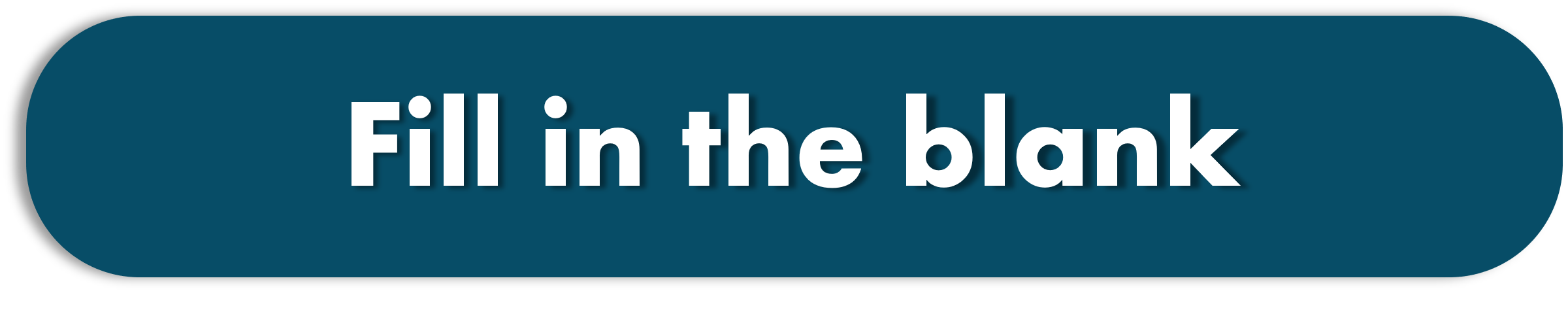 Sara has been working at the bank since (training time) ________ . She gets a lot of satisfaction.
graduation
internship
three month
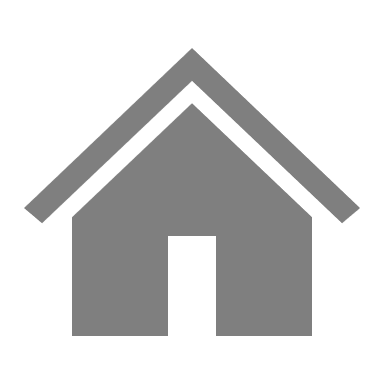 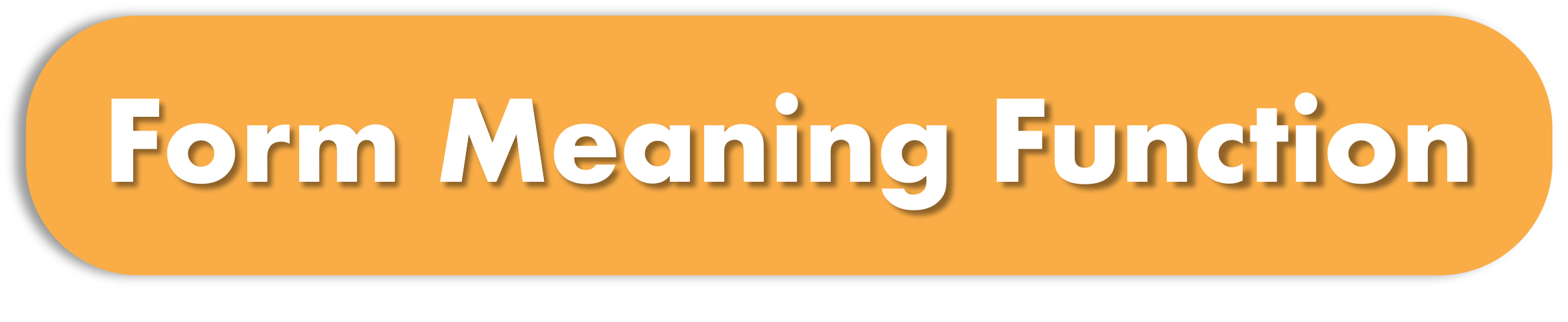 Jinan _____ (work) at the hospital from Sunday to Thursday.
work
work’s
works
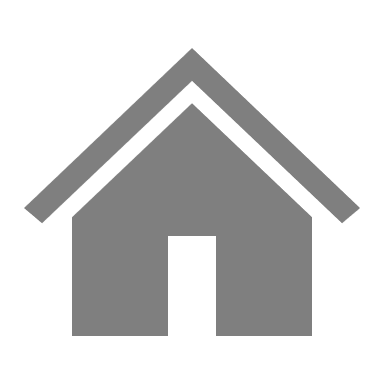 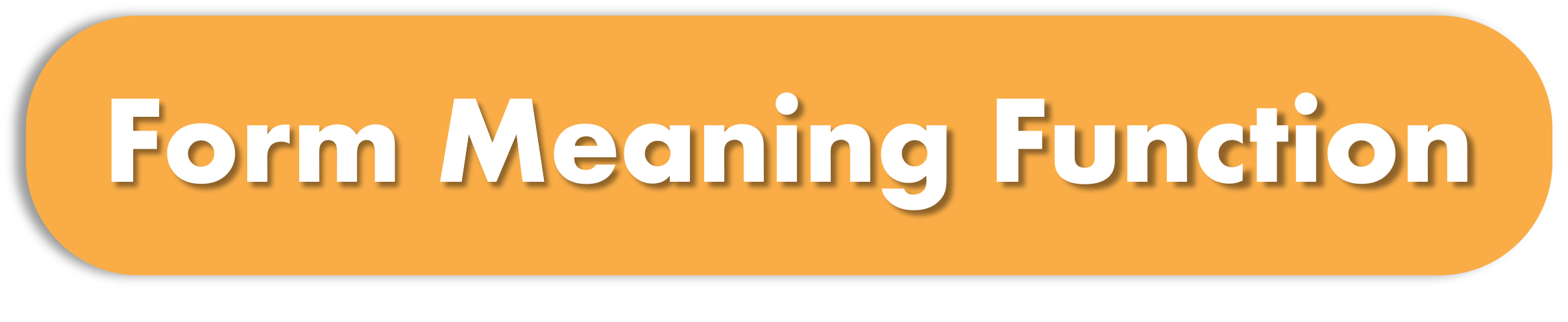 Correct

Ali not visits his brother on the weekend.
doesn’t visits
doesn’t visit
didn’t visits
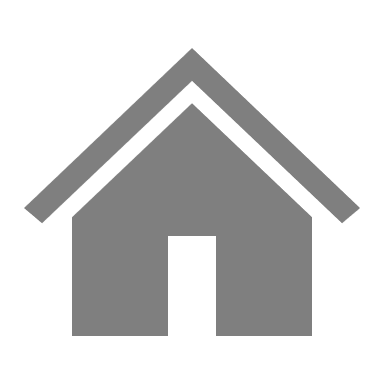 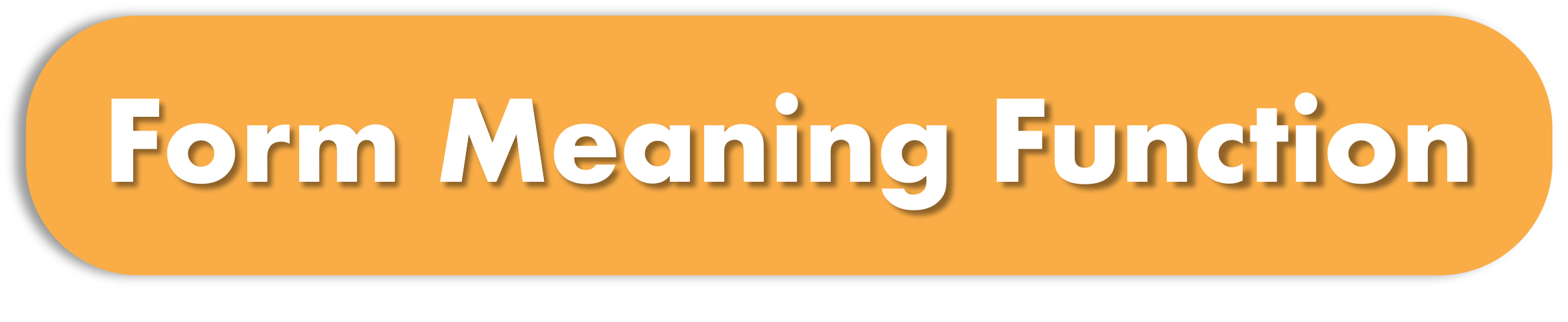 I saw the man who bought your car.

The underlined word is
a relative pronoun
a question word
a preposition of time
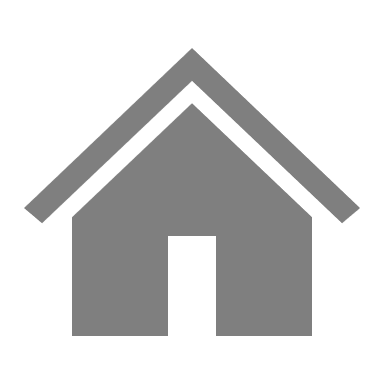 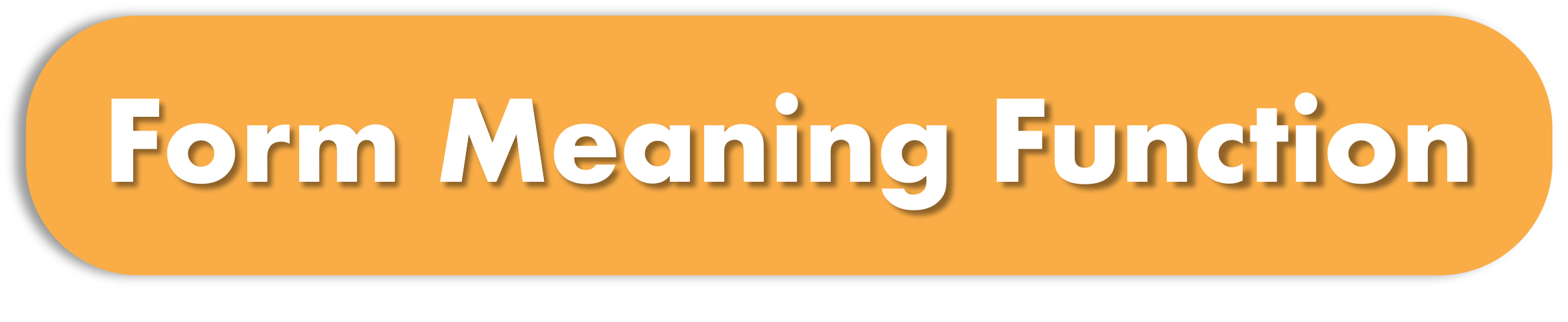 Identify the incorrect use of relative pronouns 

The new driver that started work yesterday is very quiet.
The new driver who started work yesterday is very quiet.
The new driver which started work yesterday is very quiet.
1
2
3
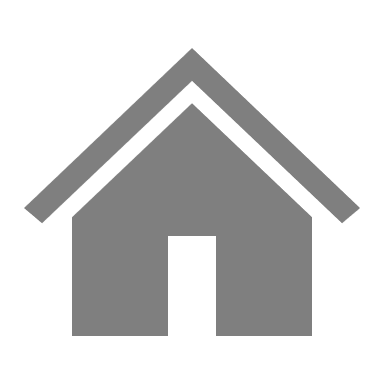 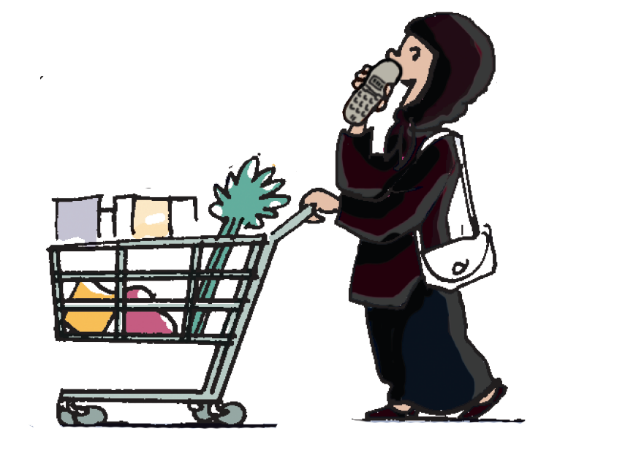 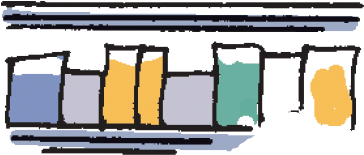 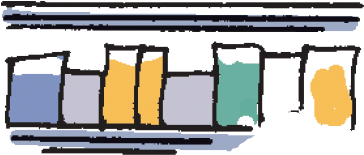 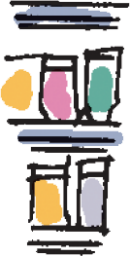 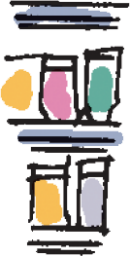 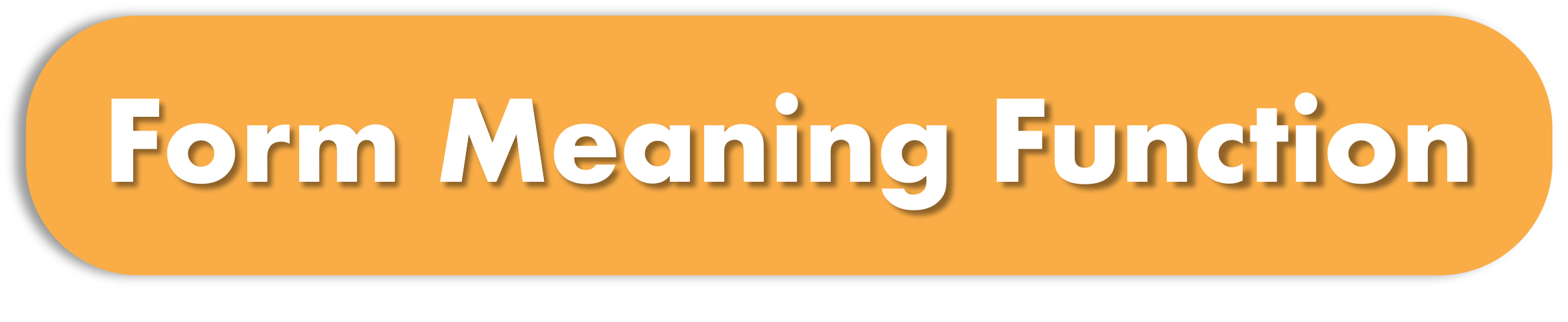 The baby (cry)  ________ while Jinan (talk) _________ on the phone
was crying
was talk
was crying
was talking
were crying 
 was talking
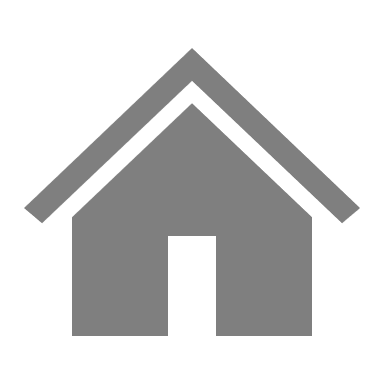